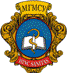 Порядок обучения в аспирантуре с учетом  законодательных актов в соответствии ФГОС.
Профессор  Лукина Г.И.
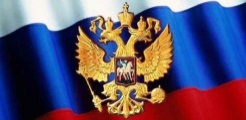 Федеральный закон от 29.12.2012 № 273 – ФЗ 
Об образовании в Российской Федерации
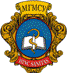 Основные понятия, используемые в Федеральном законе от 29.12.2012 № 273 – ФЗ «Об образовании в Российской Федерации»
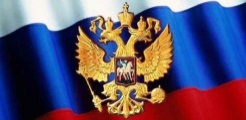 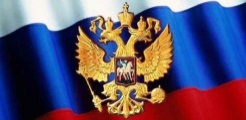 ООП формируется в соответствии с:
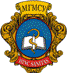 Федеральным государственным образовательным стандартом по направлению подготовки научно-педагогических кадров в аспирантуре (утвержден Приказом  Минобрнауки России), 

Порядком организации и осуществления образовательной деятельности по программам подготовки научно-педагогических кадров в аспирантуре» (утв. Приказом Минобрнауки России от 19.11.2013г.№ 1259), (изменения приказ Минобрнауки России от 05.04.2016 № 373) 

Положением о практике обучающихся, осваивающих основные профессиональные образовательные программы высшего образования (утв. Приказом Минобрнауки России от 27.11.2015г. № 1383),

Приказом МЗ России«Об  утверждении Порядка организации и проведения практической подготовки обучающихся по профессиональным образовательным программам медицинского образования, фармацевтического образования» от 03.09.2013г.№ 620н ;

Приказом МЗ России «Об утверждении Порядка участия обучающихся по основным профессиональным образовательным программам и дополнительным профессиональным программам в оказании медицинской помощи гражданам и в фармацевтической деятельности» от 22.08.2013 г.  №585н ;

Порядком проведения ГИА по образовательным программам высшего образования – программам подготовки научно-педагогических кадров в аспирантуре (адъюнктуре), программам ординатуры, программам ассистентуры-стажировки (утв. Приказом Минобрнауки России от 8.03.2016г. № 227),

Методикой определения нормативных затрат на оказание государственных услуг по реализации образовательных программ высшего образования по специальностям (направлениям подготовки) и укрупненным группам специальностей (направлений подготовки) (утв. Приказом Минобрнауки России от 30.10.2015г. № 1272),

Профессиональным стандартом «Педагог профессионального обучения, профессионального образования и дополнительного профессионального образования (утв. Приказом Минтруда и соцзащиты России от 8.09.2015г. №608н ),

Программами кандидатских экзаменов (утверждены Приказом Минобрнауки России от 8.10.2007г. № 274),

Номенклатурой специальностей научных работников (утверждена Приказом Минобрнауки России от 29.02.2009г. № 59),

Положением о присуждении ученых степеней (утверждено Постановлением Правительства РФ от 24.09.2013г. №842),

Паспортом научной специальности (размещены на сайте ВАК).
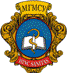 Локальные нормативные акты по основным вопросам организации и осуществления образовательной деятельности
Порядок организации образовательной деятельности по основным образовательным программам высшего образования - программам подготовки научно-педагогических кадров в аспирантуре.

Порядок организации освоения факультативных и элективных дисциплин (модулей).

Положение о проведении текущего контроля успеваемости, проведения промежуточной аттестации обучающихся.

Порядок индивидуального учета результатов освоения обучающимися программы аспирантуры.

Положение о государственной итоговой аттестации.

-       и др. .
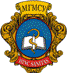 Программа аспирантуры
Определение основной профессиональной образовательной программы высшего образования – программы аспирантуры (Приказ Минобрнауки России №1259 от 19 ноября 2013 г.).
     ОПОП представляет собой комплекс:
       - основных характеристик образования (объем, содержание, планируемые результаты), 
       - организационно-педагогических условий, 
      -  форм аттестации, который представлен в виде общей характеристики программы аспирантуры, 
      -  учебного плана, календарного учебного графика, 
      -  рабочих программ дисциплин (модулей), 
      -  программ практик, оценочных средств, 
      -  методических материалов, 
      -  иных компонентов, включенных в состав программы аспирантуры по решению организации.
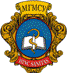 В результате освоения программы аспирантуры у выпускника должны быть сформированы:
универсальные компетенции, не зависящие от конкретного направления подготовки;

общепрофессиональные компетенции, определяемые направлением подготовки;

профессиональные компетенции, определяемые направленностью (профилем) программы аспирантуры в рамках направления подготовки (далее - направленность программы).
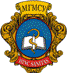 Универсальные компетенции
УК-1: Способность к критическому анализу и оценке современных научных достижений, генерированию новых идей при решении исследовательских и практических задач, в том числе в междисциплинарных областях.

УК-2: Способность проектировать и осуществлять комплексные исследования, в том числе междисциплинарные, на основе целостного системного научного мировоззрения с использованием знаний в области истории и философии науки.

УК-3: Готовность участвовать в работе российских и международных исследовательских коллективов по решению научных и научно-образовательных задач. 

УК-4: Готовность использовать современные методы и технологии научной коммуникации на государственном и иностранном языках.

УК-5(6) Способность планировать и решать задачи собственного профессионального и личностного развития.
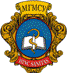 Проверка сформированности компетенции по мере реализации программы аспирантуры:
- формирование компетенции проверяется в рамках научно-исследовательской работы (научные исследования) 

Примечания:
*Категории «знать», «уметь», «владеть» применяются в следующих значениях:
 «знать» – воспроизводить и объяснять учебный материал с требуемой степенью научной точности и полноты.
«уметь» – решать типичные задачи на основе воспроизведения стандартных алгоритмов решения;
«владеть» – решать усложненные задачи на основе приобретенных знаний, умений и навыков, с их применением в нетипичных ситуациях, формируется в процессе получения опыта деятельности.
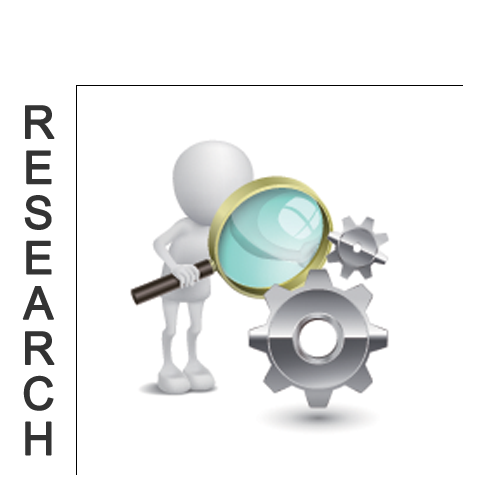 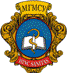 Общепрофессиональные компетенции
ОПК-1    Способность и готовность к организации проведения прикладных научных исследований в области биологии и медицины

ОПК-2    Способность и готовность к проведению прикладных научных исследований в области биологии и медицины

ОПК-3   Способность и готовность к анализу, обобщению и публичному представлению результатов выполненных научных исследований

ОПК-4   Готовность к внедрению разработанных методов и методик, направленных на охрану здоровья граждан

ОПК-5    Способность и готовность к использованию лабораторной и инструментальной базы для получения научных данных

ОПК-6    Готовность к преподавательской деятельности по образовательным программам высшего образования
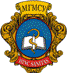 Формирование ОПК  "Готовность к преподавательской деятельности по основным образовательным программам высшего образования"
Присвоение квалификации "Исследователь. Преподаватель-исследователь" предполагает готовность выпускника аспирантуры внедрить результаты своих исследований в образовательный процесс на уровне высшего образования. 

           В профессиональном стандарте «Педагог профессионального обучения, профессионального образования и дополнительного профессионального образования" в качестве трудовой функции выпускника аспирантуры (8 уровень квалификации, обобщенная трудовая функция 3.9) определена разработка научно-методического обеспечения реализации курируемых учебных курсов, дисциплин (модулей) программ бакалавриата, специалитета, магистратуры и (или) ДПП (трудовая функция 3.9.4.). 

           Таким образом, выпускник аспирантуры должен знать современные требования, предъявляемые к учебно-методическому обеспечению преподаваемого курса, уметь разрабатывать рабочую программу дисциплины, оценивать уровень ее освоения обучающимися (бакалавры, специалисты, магистры) и быть готовым к ее преподаванию на уровне высшего образования.
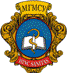 Профессиональные компетенции
ПК-1: Готовность к научно-исследовательской деятельности по научной специальности
 (или другие, установленные образовательной организацией)
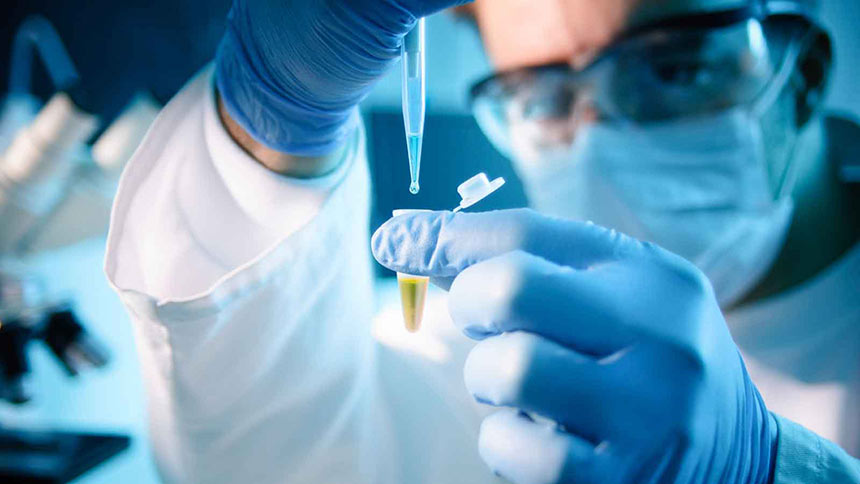 Спасибо за внимание!
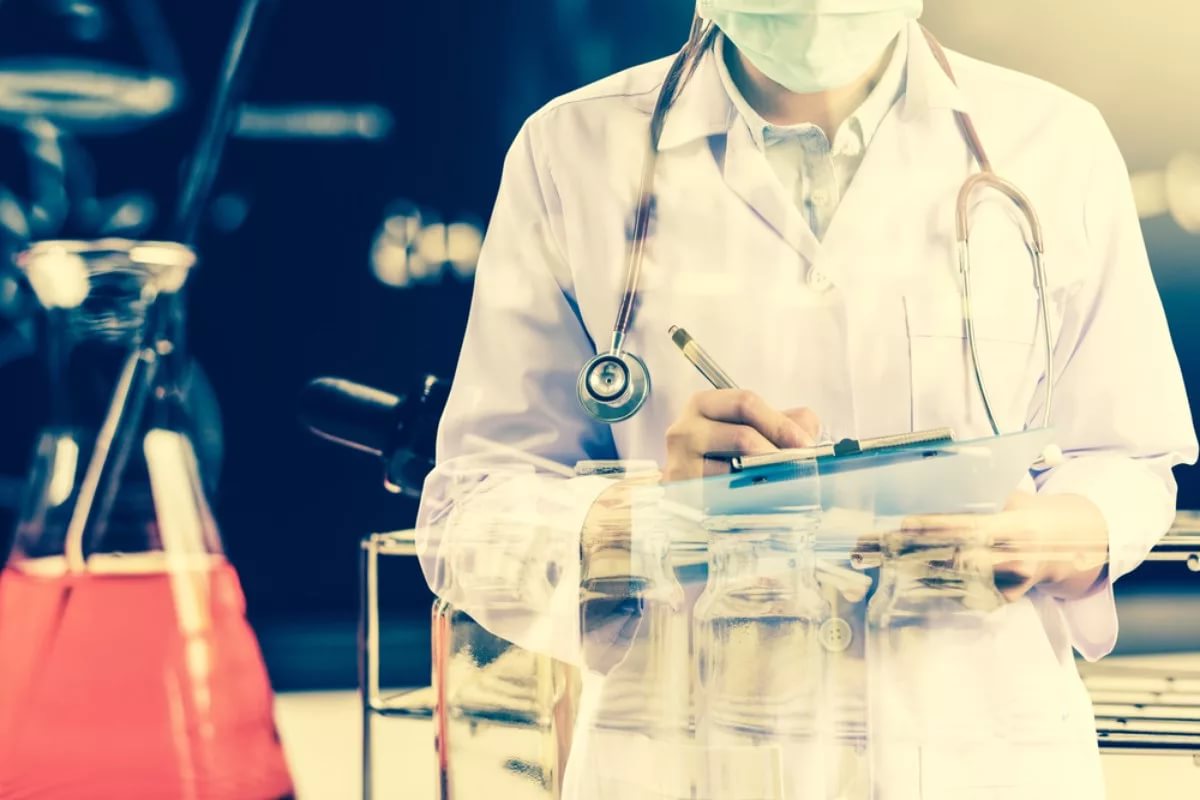